7. 学習と検証，学習不足，過学習，学習曲線
（人工知能）
URL: https://www.kkaneko.jp/ai/mi/index.html
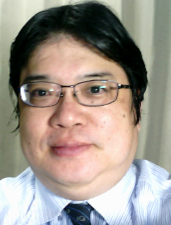 金子邦彦
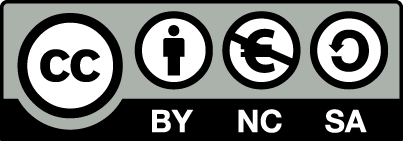 1
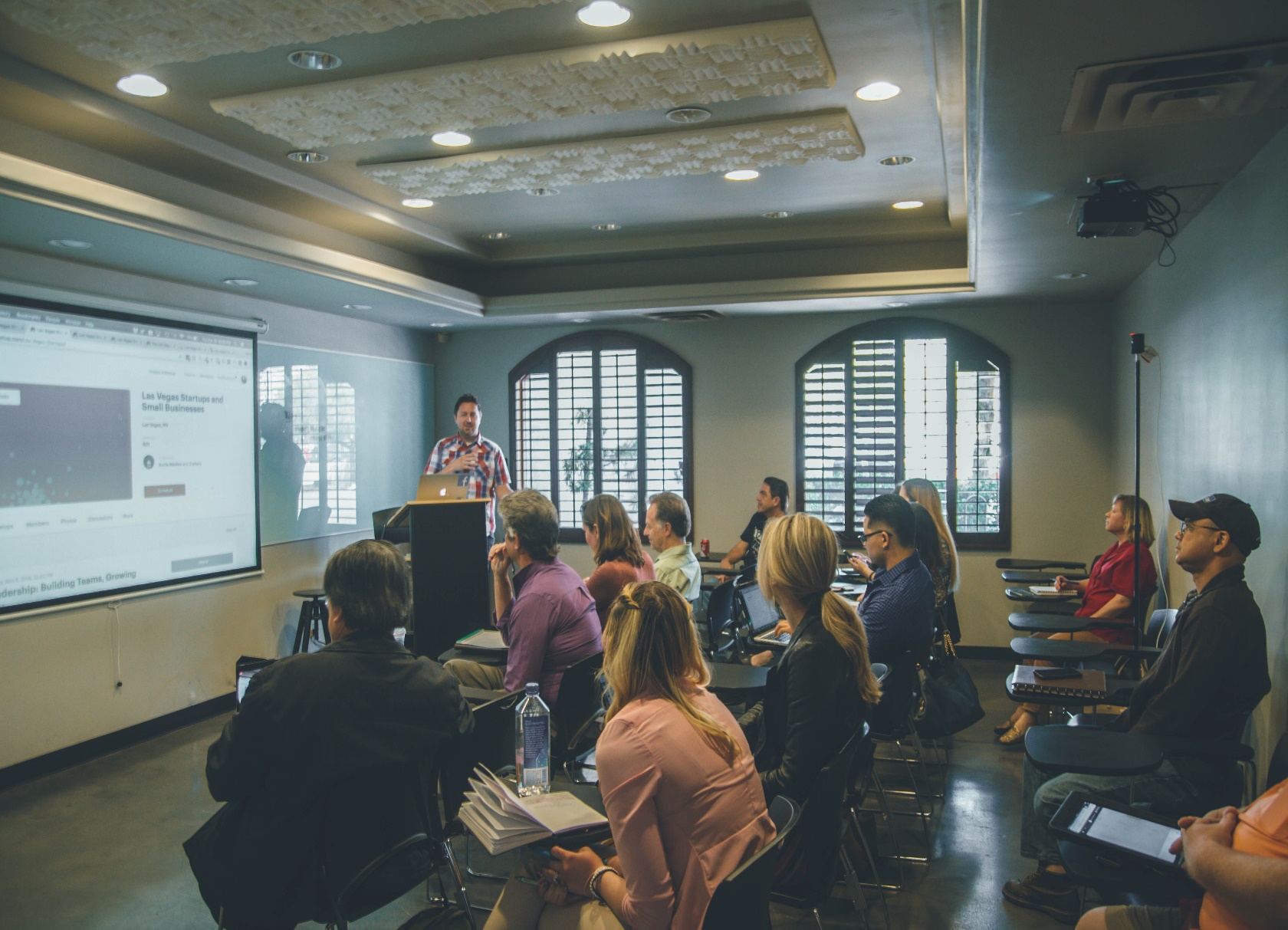 機械学習で失敗しないために大切なこと

②　機械学習の本質はなにか

③　学習曲線は何の役に立つのか
2
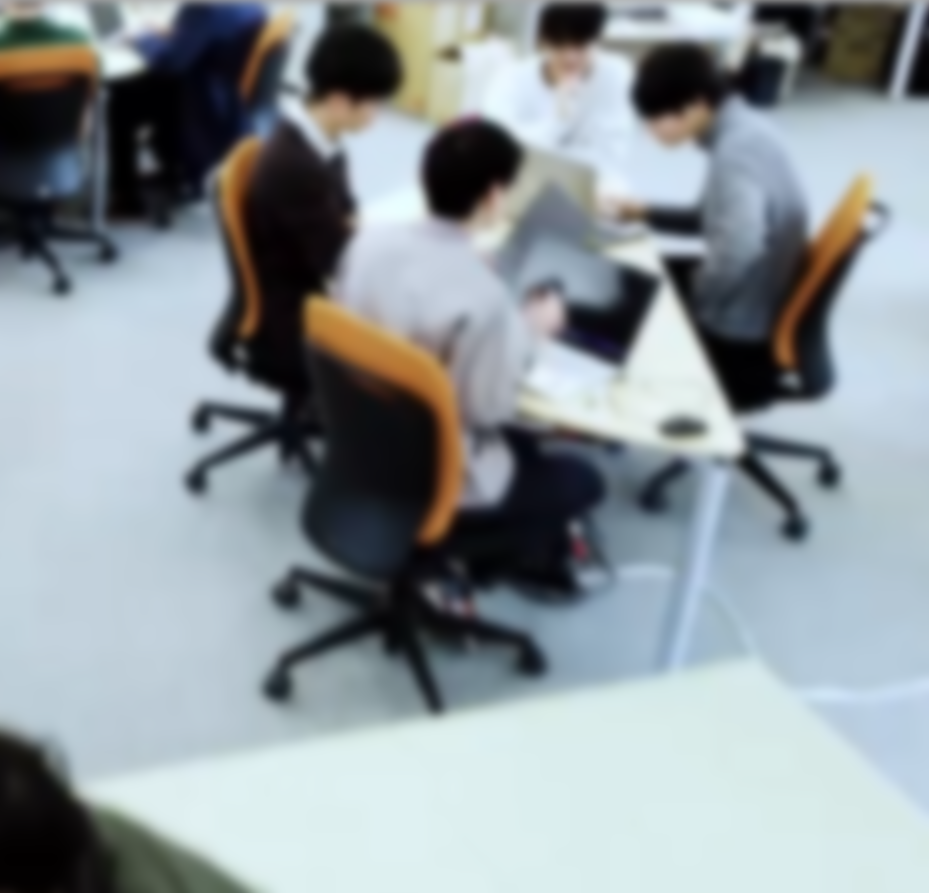 アウトライン
機械学習と汎化
汎化の失敗
学習の繰り返し，学習曲線
学習曲線に関する演習
ユニット数の異なるニューラルネットの学習曲線の比較
別の学習曲線の例
3
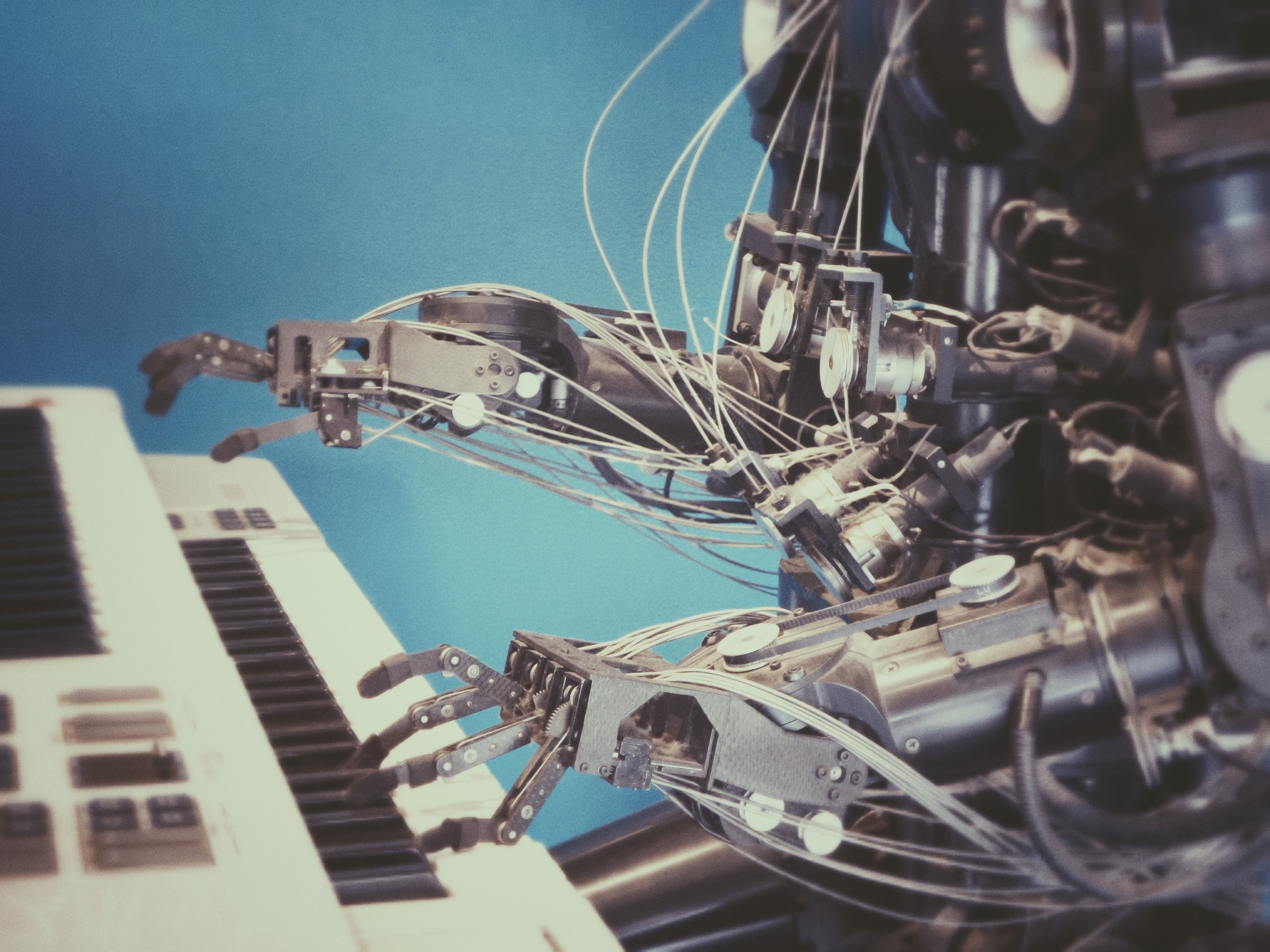 復習　機械学習の特徴
学習による上達：データを使用し，学習を通じて知的能力を向上．
ルールや知識のプログラム化不要：機械学習では自動でパターンや関連性を見つけ出す．
限界の超越：機械学習は他の方法では解決が難しい問題にも取り組むことができる．
4
7-1 機械学習と汎化
5
ニューラルネットワークの学習では，結合の重みとバイアスの調整により，訓練データのパターンをより正確に認識できるようになる
重み
1  1
2  1
3  1
4  0
5  1
6  1
7  0
8  0
9  1
1 
1
1
0
1
1
0
0
1
1   2   3
4   5   6
7   8   9
合計
高い活性度
ユニット
6
ニューラルネットワークでの教師あり学習
結果　　正解
0.8         　1
結果　　正解
0.4         　0
誤差
入力
実際に一度動作させてみて，
誤差が少なくなるように，
結合の重みとバイアスを調整
＝ニューラルネットワークの学習
7
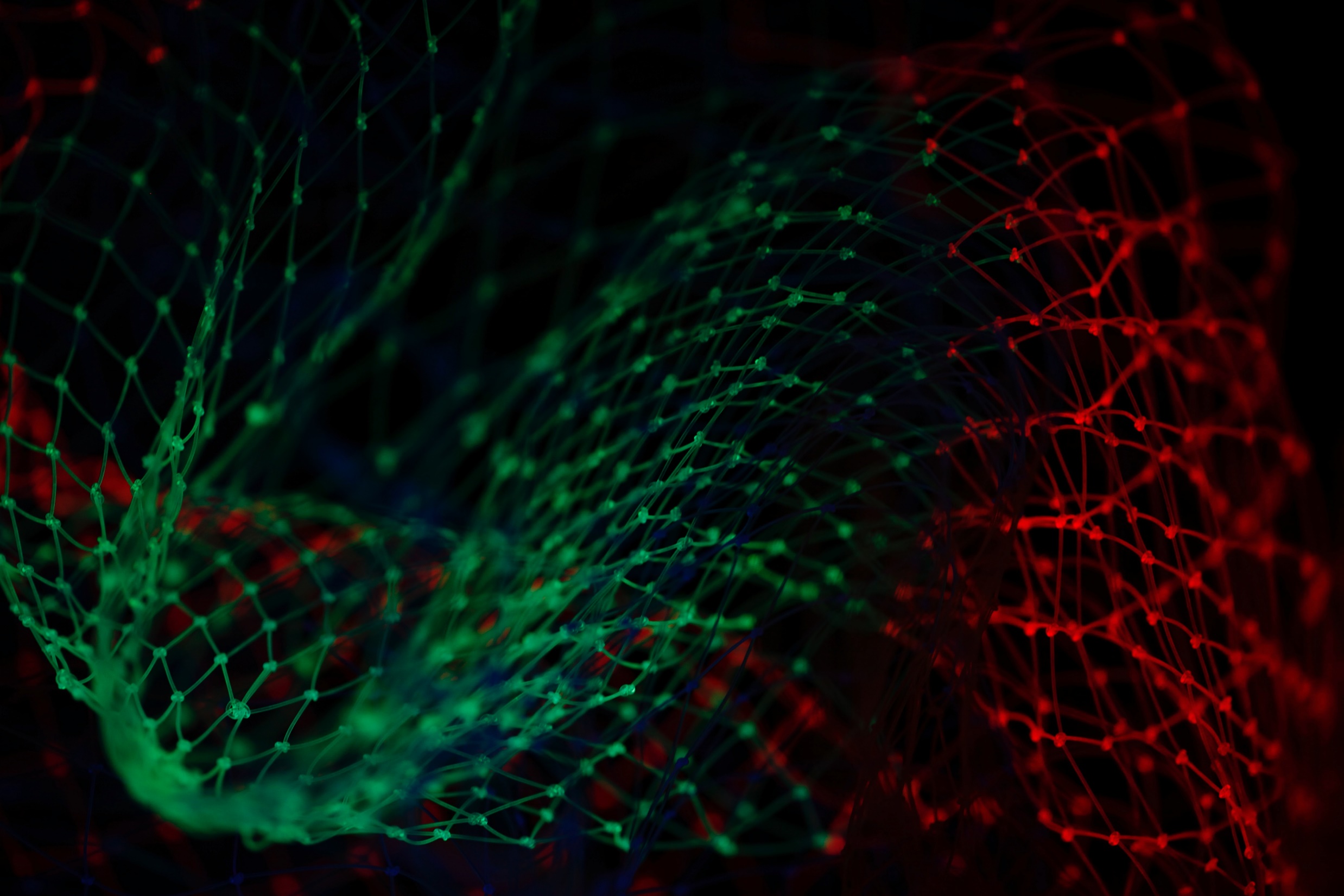 機械学習が目標とする作業
ルールや知識のプログラム化が難しい作業
直感
主観
経験
データから自動的にパターンや関連性を見つけ出す
8
・プログラムは人間が作成し，　　
　テストし，調整する．
① 一般のプログラミング





② 機械学習
プログラム
データ
（入力）
処理結果
コンピュータ
・データを利用して知的能力を向上させる
プログラム
データ
（入力）
処理結果
コンピュータ
訓練データ
9
汎化
汎化は，訓練データに基づいて学習し，未知のデータに対しても適切に処理できる能力
汎化の能力を持つことは，機械学習の特徴
10
汎化
訓練データと未知のデータ
訓練データ
入力　　　予測結果
７　　　　５００
８　　　　５００
９　　　　５００
１０　　　５００
１１　　　５００
１２　　　１０００
１３　　　１０００
１４　　　１０００１５　　　１０００
１６　　　１０００
入力　　　正解
９　　　　５００
１１　　　５００
１２　　　１０００
１４　　　１０００
訓練データに基づいて学習し，未知のデータに対しても適切に処理
11
汎化
機械学習はプログラミングを補完．プログラミングだけでは解決が難しい問題にも取り組むことが可能になった

ふつうのプログラミング：
あらゆる事態を想定して，プログラムを作成

機械学習：
訓練データに基づいて学習し，未知のデータに対しても適切に処理できる汎化の能力
12
ここまでのまとめ
機械学習は，データを利用して知的能力を向上させる手法
汎化は、訓練データに基づいて学習し，未知のデータに対しても適切に処理できる能力
汎化の能力を持つことは、機械学習の特徴
機械学習はプログラミングを補完．プログラミングだけでは解決が難しい問題にも取り組むことが可能になった．
13
7-2 汎化の失敗
14
汎化の失敗
訓練データで学習しても，未知のデータに対して適切な処理ができない可能性がある
　　＝　汎化の失敗

汎化の失敗の原因として：
訓練データに過剰に適合し、訓練データには存在しない特徴やパターンに対して誤った結果を出すことがある。これを「過学習」という。
15
汎化の成功と失敗
訓練データに対して
→　正しい結果を出す

未知のデータに対し
→　正しい結果を出す
訓練データに対して
→　正しい結果を出す

未知のデータに対し
→　誤った結果を出す
汎化の成功
汎化の失敗
（過学習）
16
2011年までの常識
機械学習の難問：組み合わせが多い場合に汎化が失敗
それほど
難しくない問題







２マスのパターン　３マスのパターン
（４通り）　　　　　（８通り）
難しい問題
…
１００マスのパターン
　　1267650600228229401496703205376 通り
         （およそ１兆の１兆の１２６万倍）
組み合わせが多い
17
2011年までの常識
機械学習の難問：組み合わせが多い場合に汎化が失敗

カラー画像: サイズ 32×32 の場合
   → 画素数: 32 × 32 × 3，階調 256
	約 12000 … 000 通り
         
ステレオ音声: 10秒間，サンプリング周波数 44100Hz の場合
　→ 10 × 44100，階調 256
        約 1000 … 000 通り
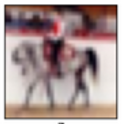 7397個の 0
1062033個の 0
18
過学習を防ぐために
①まずは，大量の訓練データが大切
②訓練データの多様性と品質の向上も大切
③ニューラルネットワークの簡素化や調整も大切
ニューラルネットワークの層やユニット数を増やすことが必ずしも良い結果をもたらすわけでない．

過去は，ニューラルネットワークの層の数やユニット数を増やすことは現実的ではないと考えられることもあった
19
2009年以降の進展
従来からある技術と，新技術の組み合わせにより，性能向上，過学習の抑止が進展
【新技術の例】
非線形性の正規化 (rectified nonlinearity), 2009年
活性化関数の ReLU, 2011年
ドロップアウト
正則化（L1，L2）
学習率の調整
さらなる進展：　
　　　　He の初期化, 2015年　など

巨大な訓練データの利用
コンピュータの高速化
→　ニューラルネットワークの層やユニット数を増やすことが一定程度可能に．
20
まとめ
汎化の失敗：訓練データでの学習だけでは，未知のデータに適切に処理できない可能性がある
汎化の失敗は，訓練データに過剰に適合し，訓練データ内に存在しない特徴やパターンに対して誤った結果を出す（過学習）により発生
過学習の防止は，単純でなく，様々な技術，調整，巨大な訓練データの準備が必要（それでも完全に防止できない）
技術の進展，巨大な訓練データの利用，コンピュータの高速化により、ニューラルネットワークの層やユニット数を増やすことが一定程度可能になった
21
7-3 学習の繰り返し，学習曲線
22
ニューラルネットワークの学習
学習には，訓練データを使用
ユニットの結合の重みが変化する
　①　訓練データにより，ニューラルネットワークを
　　　動かし，正解との誤差を得る
　②　正解との誤差が少なくなるように
　　　結合の重みが変化
　　
　　この様子は，坂道を降りる様子にも似ている
23
誤差が最小になるポイントを探索
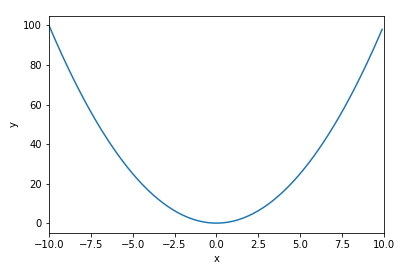 値
最適なポイント
24
横軸はパラメータ
傾きが右上がりのとき：
パラメータ値を減らすと、最適に近づく
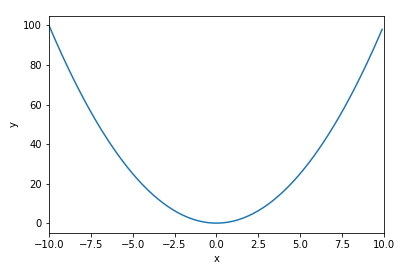 １回では最適に
ならない。
移動を繰り返す
25
傾きが右下がりのとき：
パラメータ値を増やすと、最適に近づく
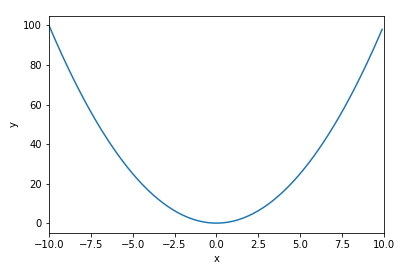 １回では最適に
ならない。
移動を繰り返す
26
最適のとき傾きは 0
移動はない
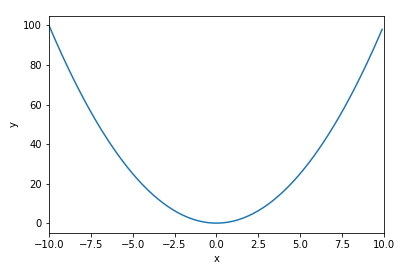 27
学習の繰り返し
訓練データを１回使っただけでは，学習不足の場合がある．
同じ訓練データを繰り返し使用することになる
誤差の減少
１回
２回
３回
４回
28
学習の繰り返しと過学習
訓練データを繰り返し使用するほど，過学習の危険が高まる
過学習の完全に防ぐことは不可能

→　訓練データとは別のデータ（検証データ）を用いて過学習が無いことを検証することが極めて重要
29
訓練データと検証データ
訓練データ：　学習に使用
訓練データによる学習により，未知のデータを適切に処理できる能力（汎化）のために利用
検証データ：　検証に利用
訓練データとは別のデータによる検証により，過学習が無いことを確認するために利用
30
汎化の成功と失敗
訓練データに対して
→　正しい結果を出す

検証データに対し
→　正しい結果を出す
訓練データに対して
→　正しい結果を出す

検証データに対し
→　誤った結果を出す
汎化の成功
汎化の失敗
（過学習）
31
学習曲線
学習曲線は、訓練データと検証データの誤差の推移を表したグラフ
訓練データを繰り返し使用することで、訓練データの誤差は徐々に減少します
訓練データを繰り返し使用するほど，過学習のリスクが高まる．過学習では，検証データの誤差が増加
学習曲線を見ることで、訓練データと検証データの誤差の差異を確認し、過学習の有無を把握できる
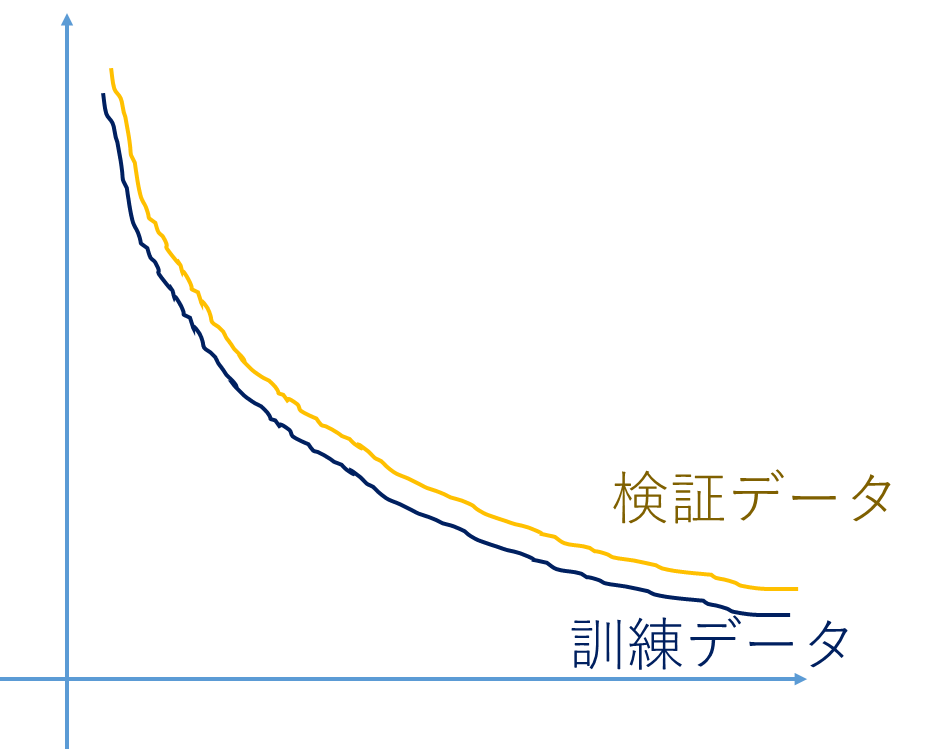 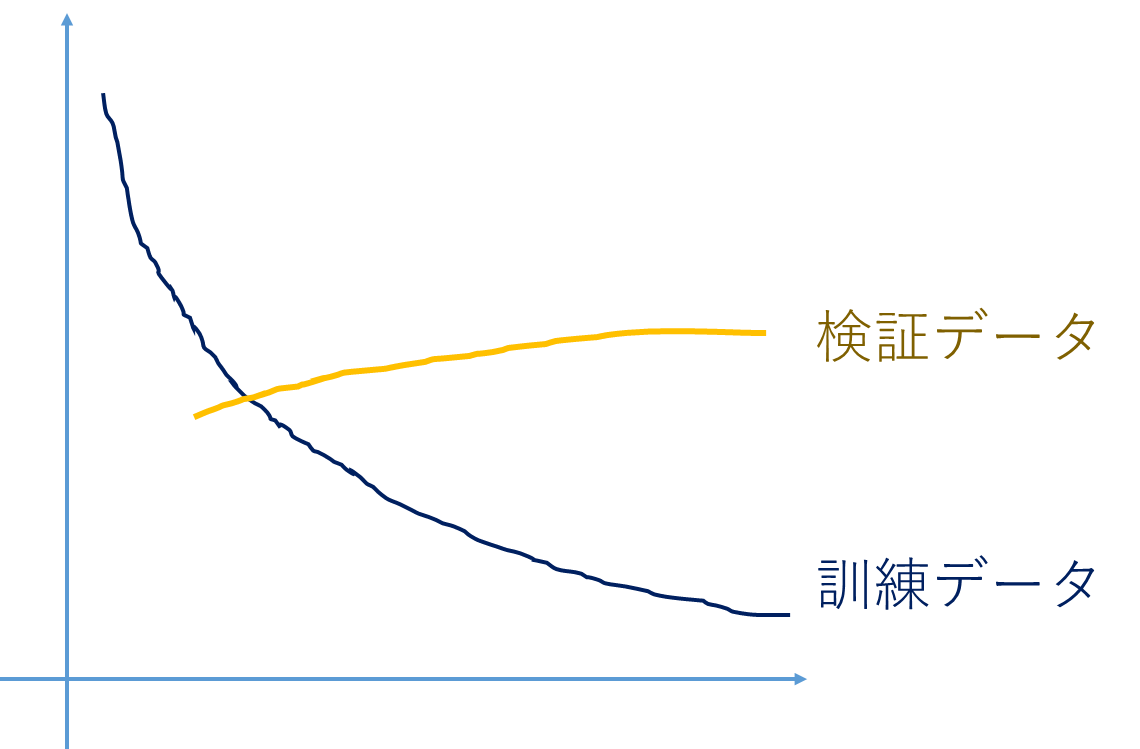 32
過学習なし
誤差
高い
学習の繰り返しとともに
両方の誤差が低下
検証データ
低い
訓練データ
学習の繰り返し回数
33
過学習あり
誤差
学習の繰り返しに伴い，
訓練データでの誤差は低下しても，
検証データでの誤差が低下しない
高い
検証データ
訓練データ
低い
学習の繰り返し回数
34
学習曲線の有用性
学習曲線は，訓練データと検証データの誤差の推移を表すグラフ
訓練データを１回だけ使用すると学習不足の可能性がある
同じ訓練データを繰り返し使用するほど過学習の危険性が高まる
過学習を完全に防ぐことは不可能．検証データを使用して過学習の有無を確認することが重要
学習曲線を見ることで、訓練データと検証データの誤差の差異を確認し、過学習が無いことの判断が可能
35
7-4 学習曲線に関する演習
36
画像分類の結果
４つの画像を分類
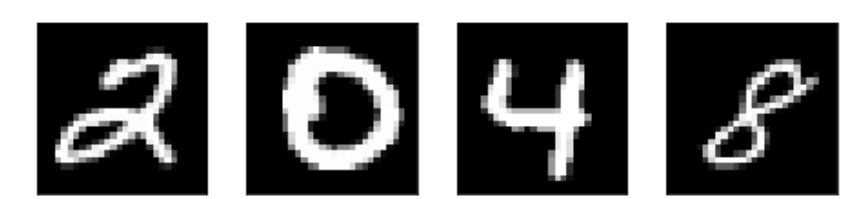 分類結果　１０個の数値が４つ
2
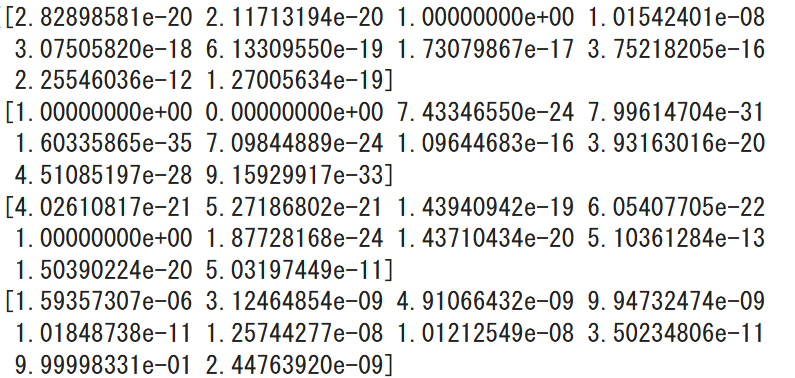 0
4
8
37
プログラムは、次で公開

https://colab.research.google.com/drive/1IfArIvhh-FsvJIE9YTNO8T44Qhpi0rIJ?usp=sharing

実行結果とプログラムと説明を見るだけなら、Google アカウントは不要

プログラムを変更し再実行するには，Google アカウントが必要．
38
学習の繰り返しを行うプログラム例
学習の繰り返し回数は  20
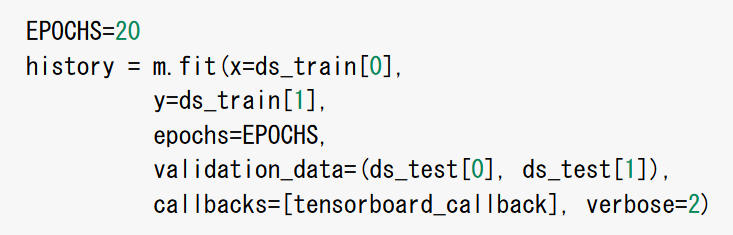 訓練データの指定
検証データの指定
39
学習の繰り返しを行うプログラムと実行結果
同じ訓練データを用いた学習を２０回繰り返し．
そのとき，検証データで検証
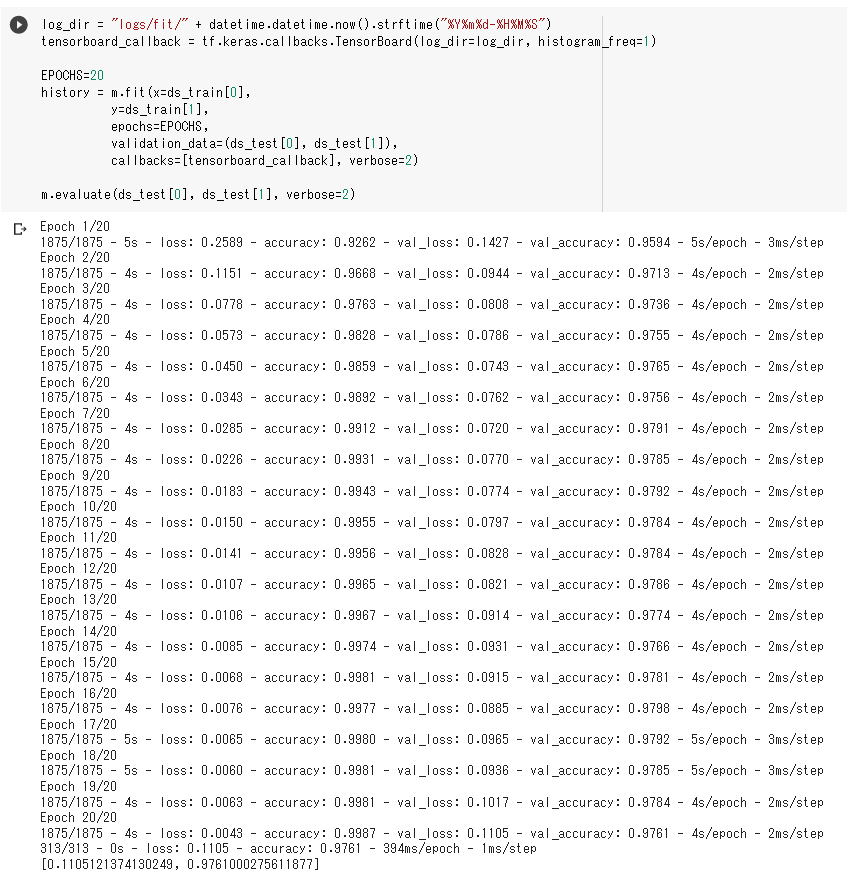 プログラム
実行結果
学習の繰り返しごとに，
訓練データや検証データ
での精度や誤差
の変化を確認
40
学習が終了したときの結合の重み
１層目のユニットは１２８個
２層目のユニットは１０個

従って，結合は　１２８×１０　の　１２８０個
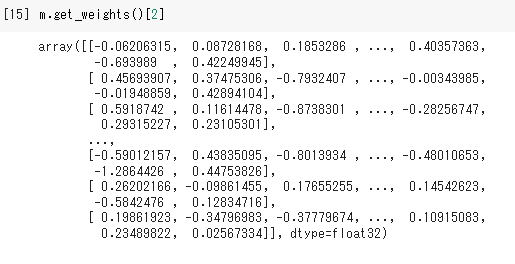 41
結合の重みを表示した結果（抜粋）
学習曲線
学習の繰り返しでの，誤差などの変化をプロットしたグラフ
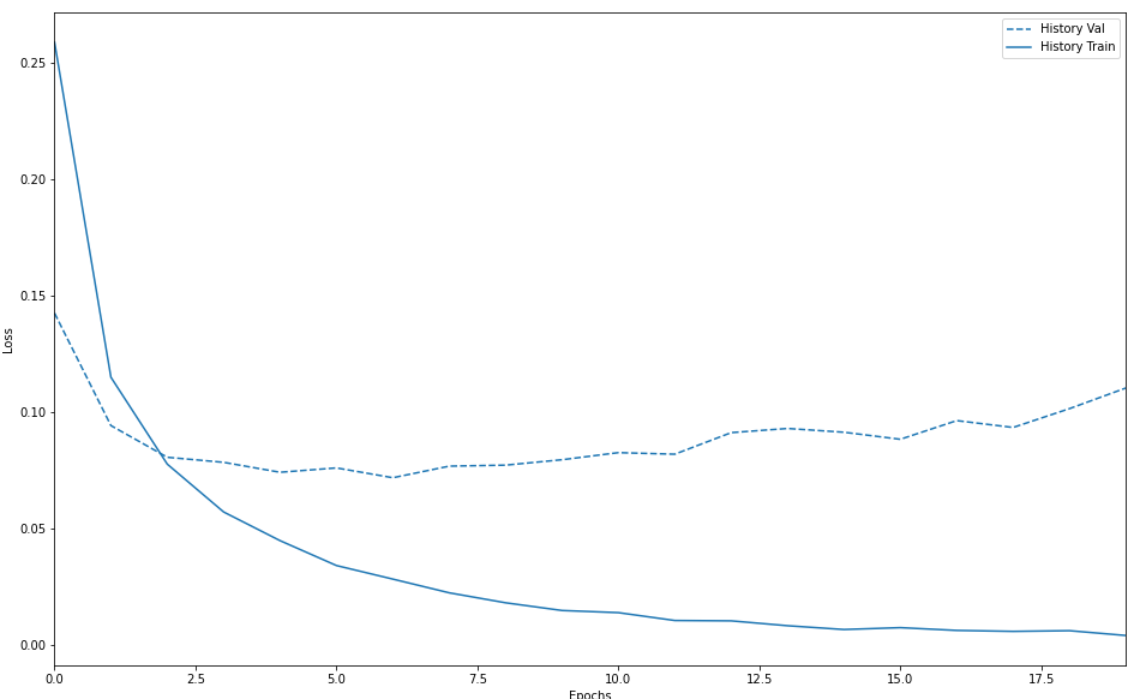 点線は，検証データでの
誤差の変化
実線は，訓練データでの
誤差の変化
過学習
学習不足
最善
学習の繰り返し
訓練データと検証データでは，違う形になることに注意
42
7-5 ユニット数の異なるニューラルネットの学習曲線の比較
43
いまから行うこと
ニューラルネットワークを３種類作る
　＜３種類の違い＞
　１層目のユニット数: 400, 4000, 40000
どれが精度よく分類できるか，検証データで確認
44
１０種類に分類するニューラルネットワーク
最終層について，１つが強く活性化するように調整
ユニット
10 個
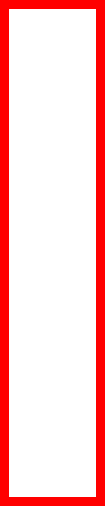 ユニット
の層
入力データ
出力データ
ユニット間の結合
最終層
データは入力から出力の方向へ
45
作成するニューラルネットワーク
１層目：ユニット数 400, 4000, 40000（3通り）, 種類は relu
２層目：ユニット数 10, 種類は softmax
ユニット
ユニット
出力データ
0, 1, 2, 3, 4, 5, 
6, 7, 8, 9 
それぞれの確率
入力データ
28×28個の数字
のまとまり
ユニット数: 10
種類: softmax
ユニット数: 400, 4000, 40000
種類: relu
46
全体で 2層
ニューラルネットワーク作成のプログラム例
１層目のユニット数：400 の場合
import tensorflow as tf
m = tf.keras.models.Sequential([
    tf.keras.layers.Flatten(input_shape=(28, 28)),
    tf.keras.layers.Dense(units=400, activation='relu'),
    tf.keras.layers.Dense(units=10, activation='softmax')
])
入力データは 28×28個の数字
１層目のユニット数は 400
種類は relu
２層目のユニット数は 10
種類は softmax
Flatten は，2次元の配列（アレイ）を，ニューラルネットワークの入力にできるようにするためのもの
ニューラルネットワークの作成では，次を設定する
入力データでの数値の個数
ユニットの数（層ごと）
ユニットの種類（層ごと）
47
学習のための準備
ニューラルネットワークの作成
訓練データ　（学習用）




検証データ　（検証用）
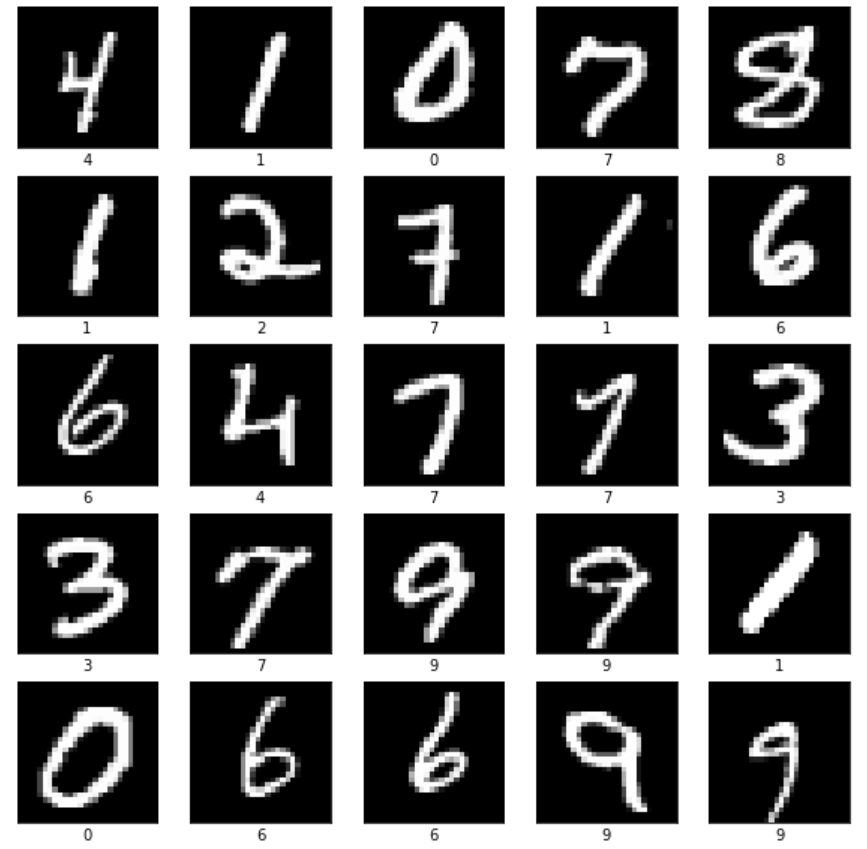 60000枚の画像と正解
抜粋
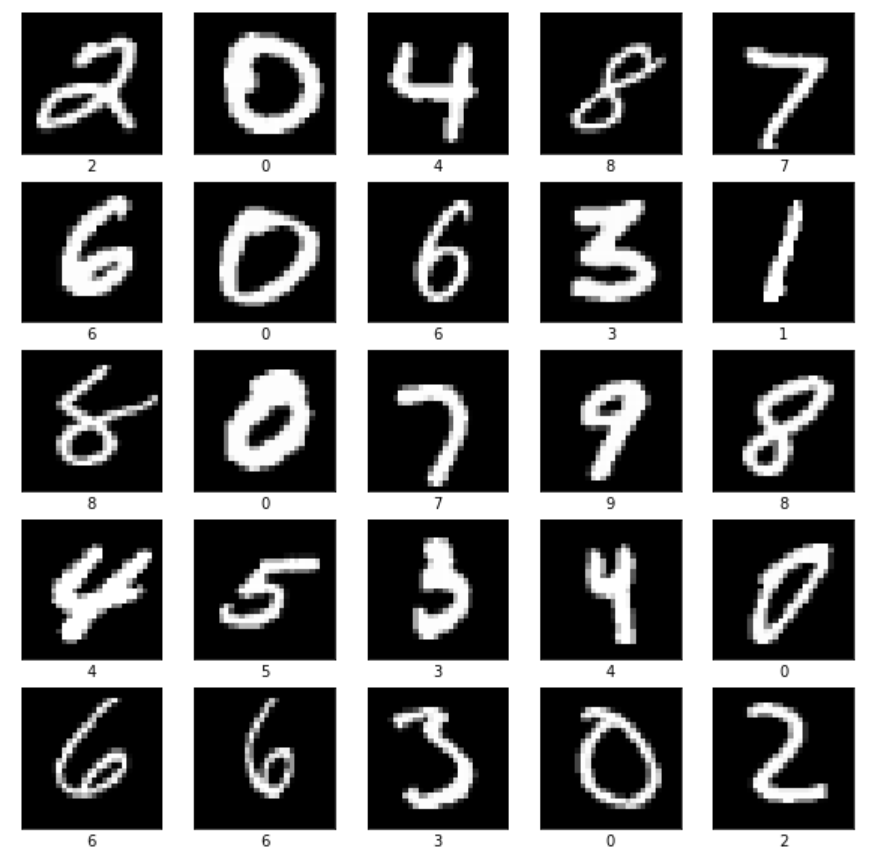 10000枚の画像と正解
抜粋
48
学習の繰り返しを行うプログラム例
学習の繰り返し回数は  20
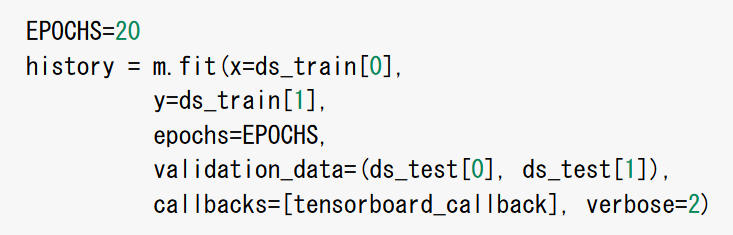 訓練データの指定
検証データの指定
49
学習の繰り返しを行うプログラムと実行結果
同じ訓練データを用いた学習を２０回繰り返し．
そのとき，検証データで検証
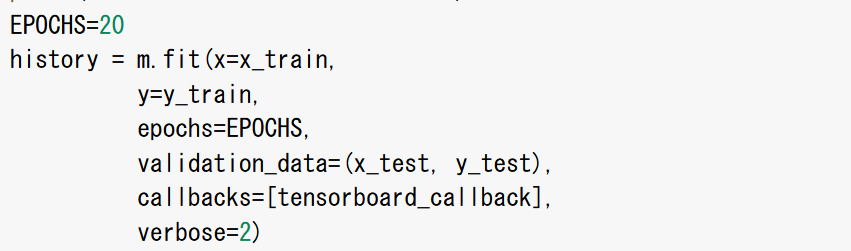 プログラム
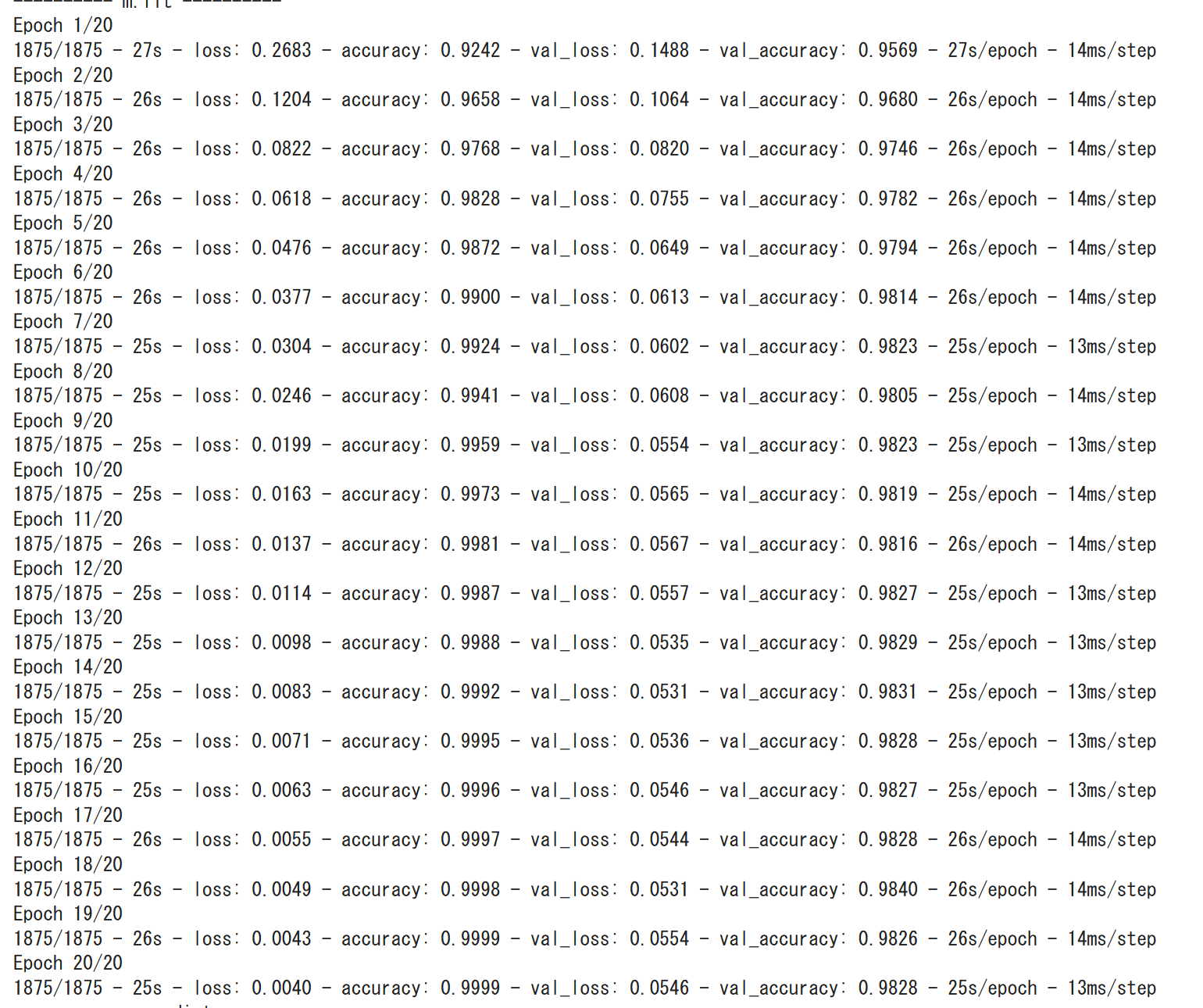 実行結果
学習の繰り返しごとに，
訓練データや検証データ
での精度や損失
の変化を確認
50
分類精度
１層目のユニット数と分類精度の関係
	 20回の学習の繰り返しののち，分類精度を計測
	分類精度は，検証データでの分類の正解率
【考察】この場合，ユニット数を変化させても，
分類精度はほとんど変化しない．
実際のプログラム実行により確認．
51
学習曲線
縦軸：分類精度，横軸：学習の繰り返し回数
　実線：訓練データでの分類精度の変化
　点線：検証データでの分類精度の変化
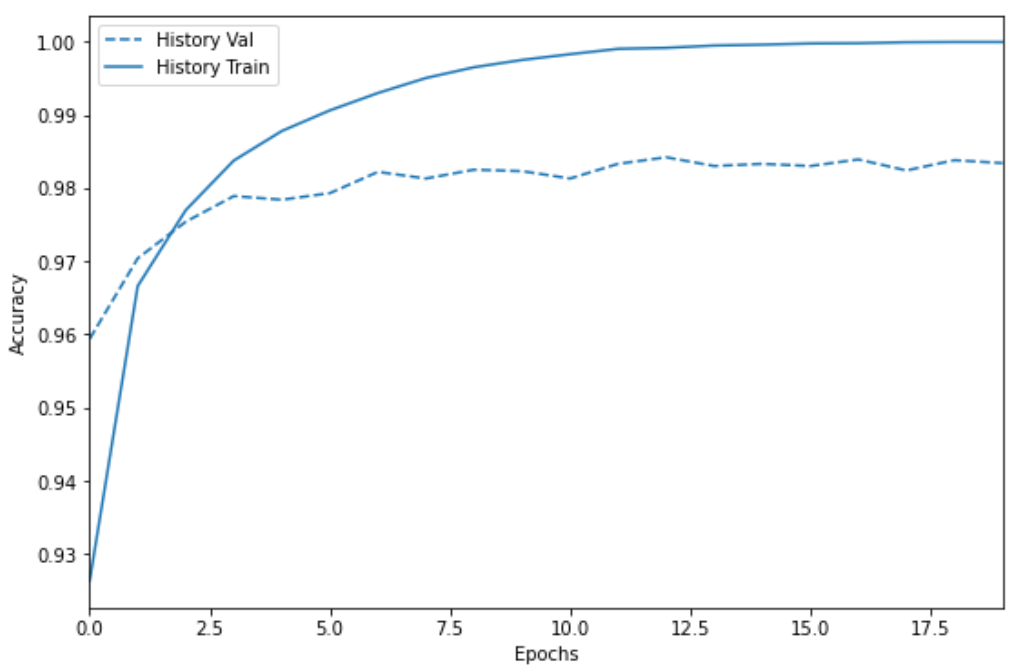 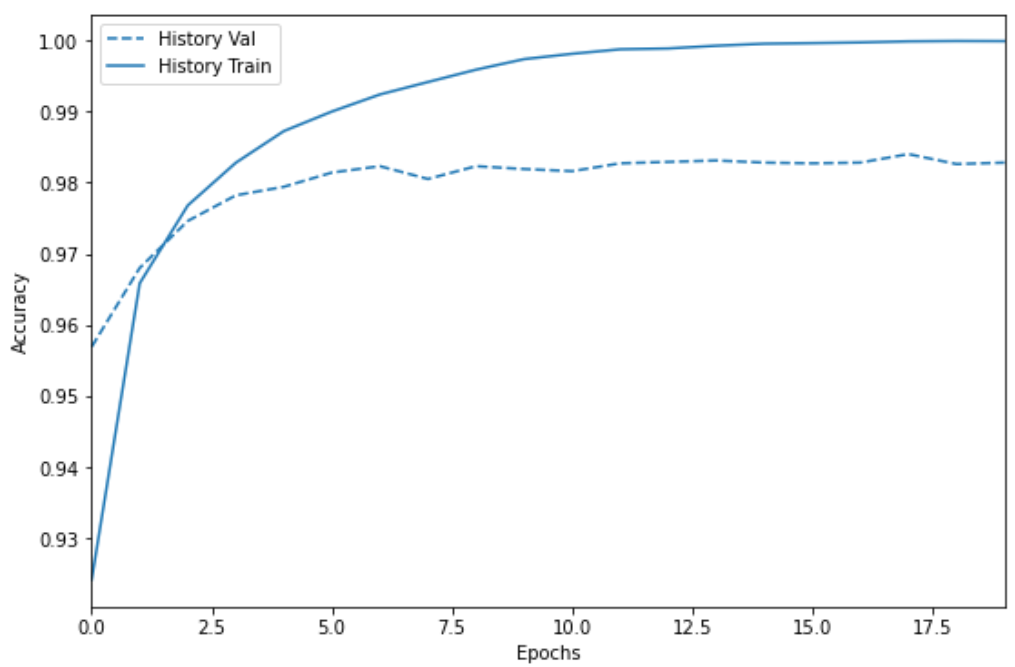 １層目のユニット数：4000
１層目のユニット数：400
１層目のユニット数：40000
52
ユニット数 400


ユニット数 4000


ユニット数 40000
１層目のユニット数が 10倍, 100倍
結合の数が 10倍, 100倍
探索空間の大きさが 10倍, 100倍
精度の向上が約束されるものではない
コンピュータの動作は
遅くなる．過学習の
可能性が増える場合もある．
53
プログラムは、次で公開
https://colab.research.google.com/drive/1-UWl-WEPmmNo-S_O17E5XPkF4tphE6xz?usp=sharing

プログラムの再実行，プログラムの変更には，Google アカウントが必要．
プログラムを変更した場合でも，特別な操作をしない限り，他の人には公開されない
54
7-6 別の学習曲線の例
55
精度向上等の改良の試み
ドロップアウト
結合の重みの正則化
L1，L2，Elastic Net など
最適化手法のバリエーション
Adadelta, Adagrad, Adam, RMSprop, SGD など
誤差である損失の算出法（損失関数）のバリエーション
binary_crossentropy, categorical_crossentropy,
cosine_similarity, kld, kullback_leibler_divergence, mae など
学習の高速化
バッチ など
56
ドロップアウト
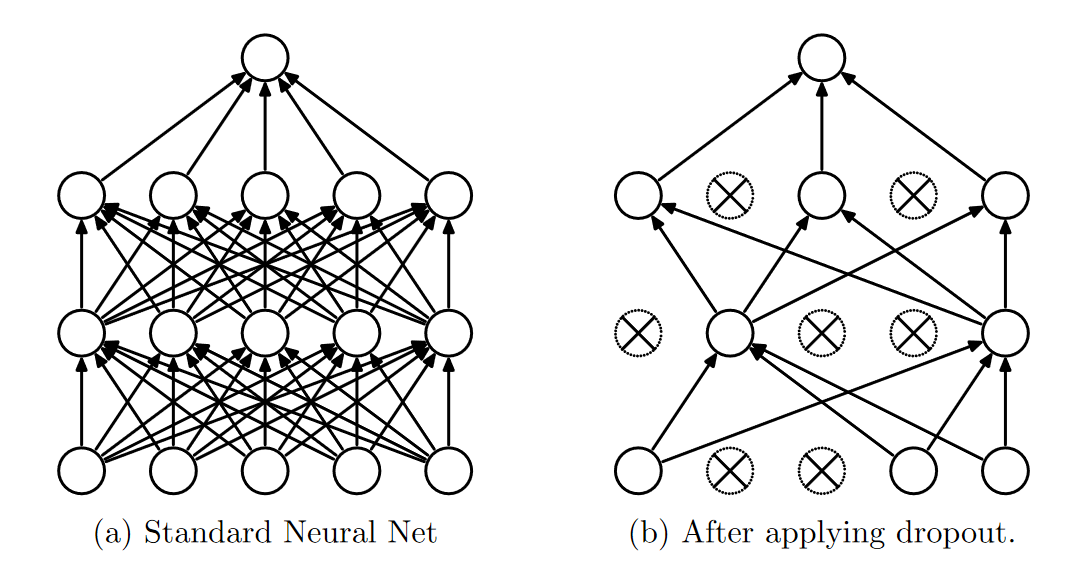 ドロップアウト：
過学習の解決のため，学習時に，ユニットをランダムに選び，
存在しないことにする．(2014年発表）
Nitish Srivastava, Geoffrey Hinton, Alex Krizhevsky, Ilya Sutskever, Ruslan Salakhutdinov. Dropout: A Simple Way to Prevent Neural Networks from Overfitting. The Journal of Machine Learning Research, Volume 15 Issue 1, January 2014 Pages 1929-1958
http://www.cs.toronto.edu/~rsalakhu/papers/srivastava14a.pdf
57
手順
① パソコンの Web ブラウザで，次のページを開く
https://www.tensorflow.org/tutorials
② 左側のメニューの「Keras による ML の基本」を展開，「オーバーフィットとアンダーフィット」をクリック
③ 記載の説明等をよく読み、理解を深める
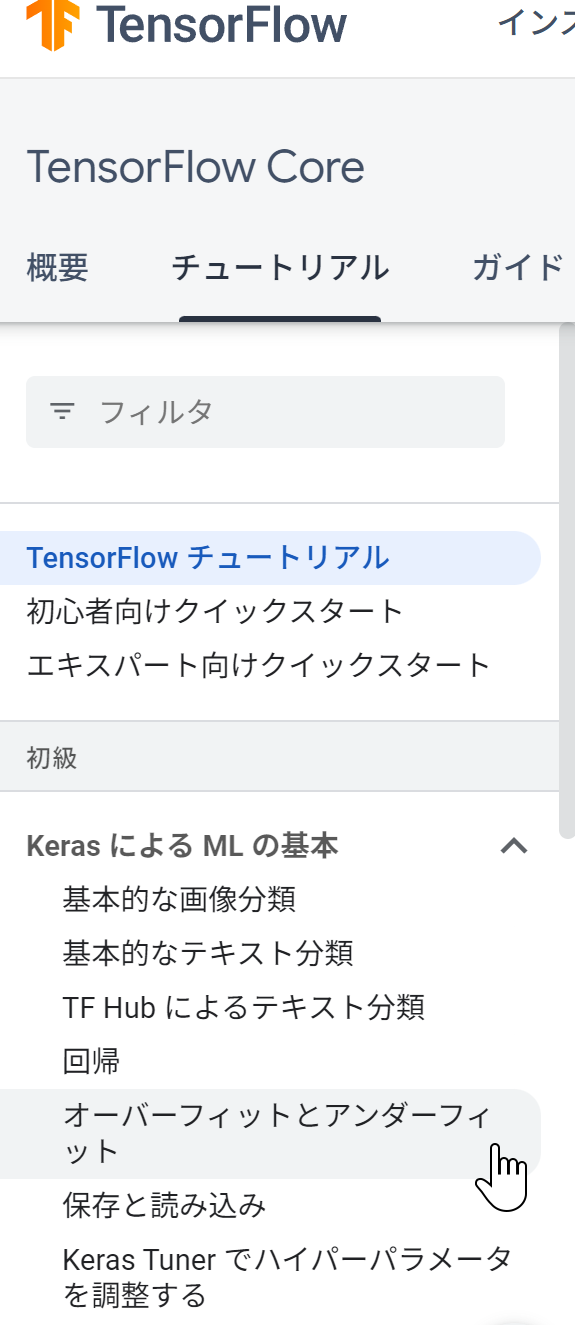 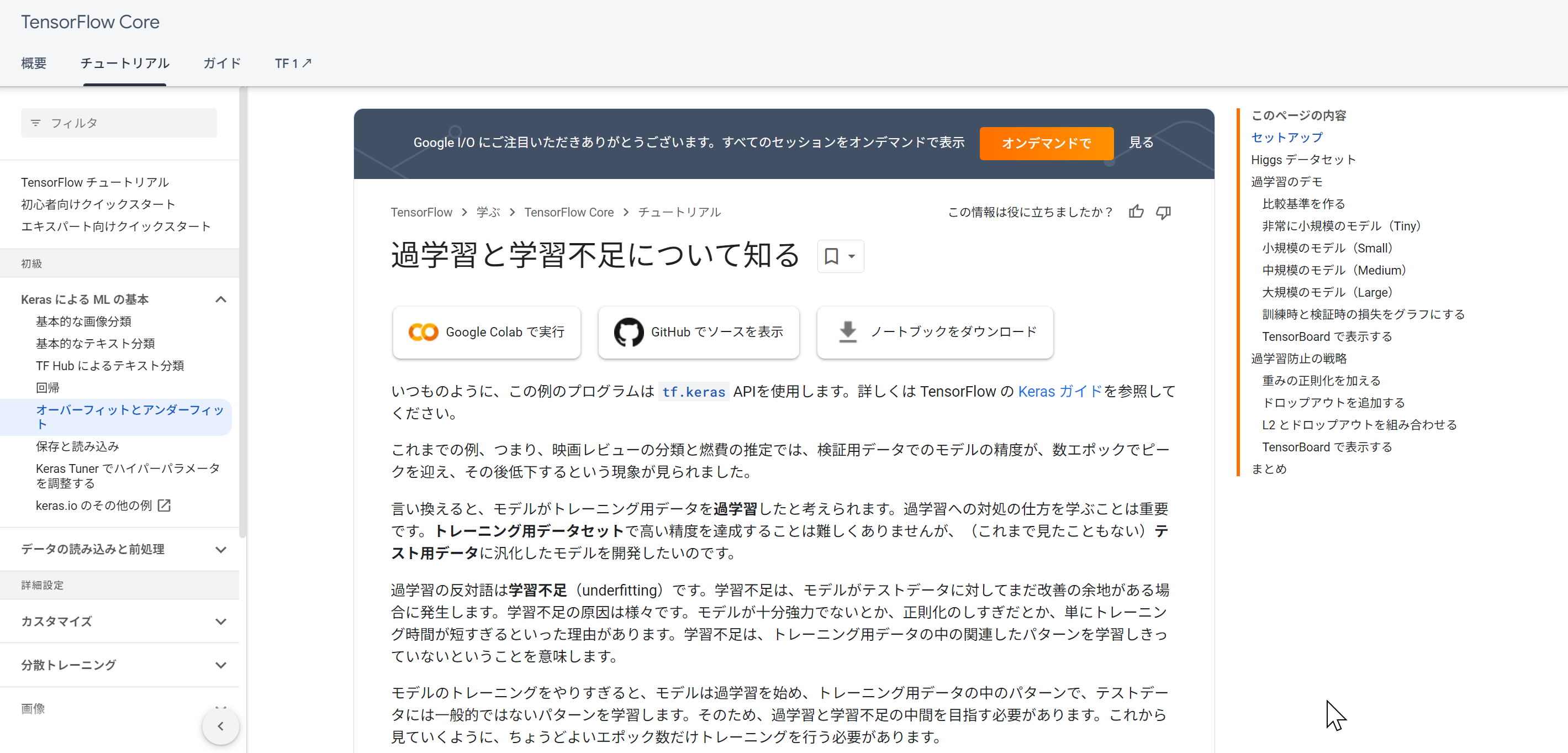 58
見どころ①　学習曲線
学習曲線は、訓練データと検証データの誤差の推移を表したグラフ
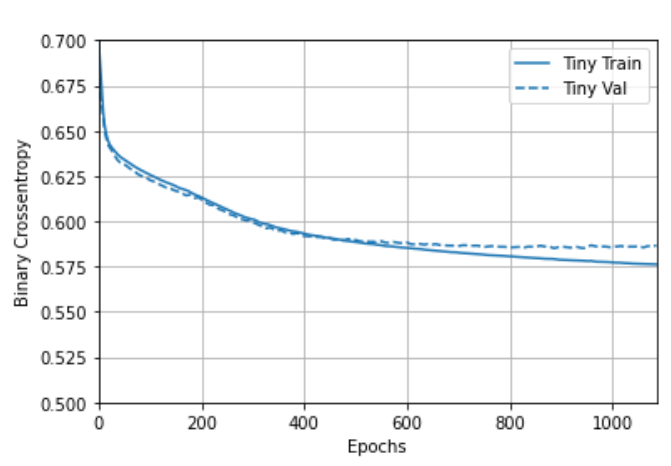 Train （実線）は訓練データでの誤差。Val（破線）は検証データでの誤差
59
見どころ②　学習曲線
ニューラルネットワークの層やユニット数を増やすことが必ずしも良い結果をもたらすわけでない
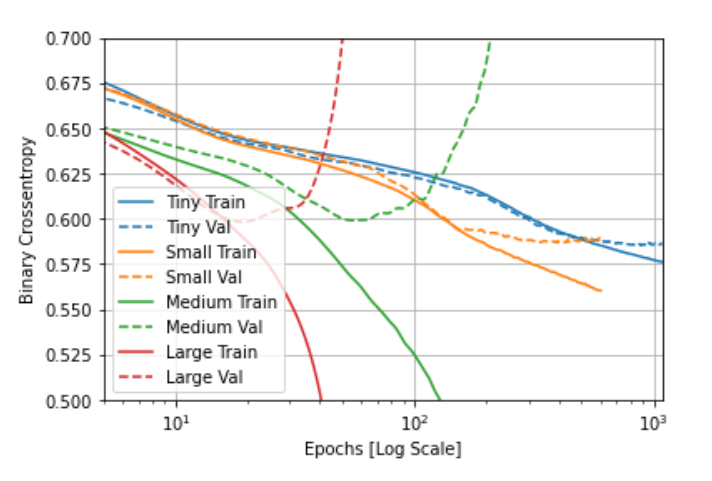 Medium, Large では
過学習が発生
Train （実線）は訓練データでの誤差。Val（破線）は検証データでの誤差
４種類のニューラルネットワーク
Tiny: １層目のユニット数：１６
Small: １層目のユニット数：１６，２層目のユニット数：１６
Medium: １層目のユニット数：６４，２層目のユニット数：６４，３層目のユニット数：６４
Large: １層目のユニット数：５１２，２層目のユニット数：５１２，３層目のユニット数：５１２，４層目のユニット数：５１２
60
見どころ③　過学習を防止する技術
過学習が起きていた「Large」について、L2正則化、ドロップアウトの技術をつってみる
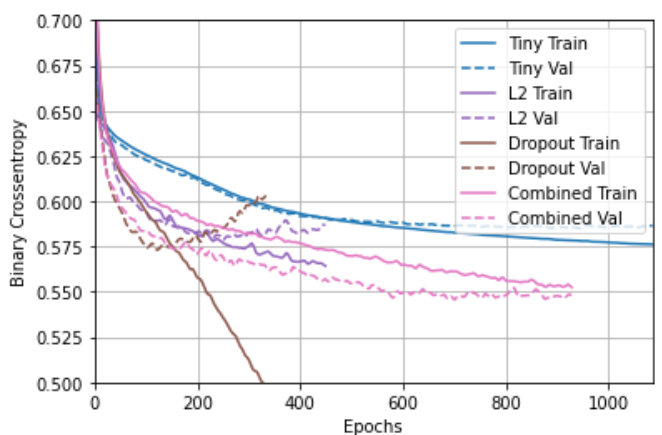 青：Tiny

紫：Large + L2正則化
茶：Large + ドロップアウト
赤紫：Large + L2 正則化 + 
　　　ドロップアウト
Train （実線）は訓練データでの誤差。Val（破線）は検証データでの誤差
４種類のニューラルネットワーク
61
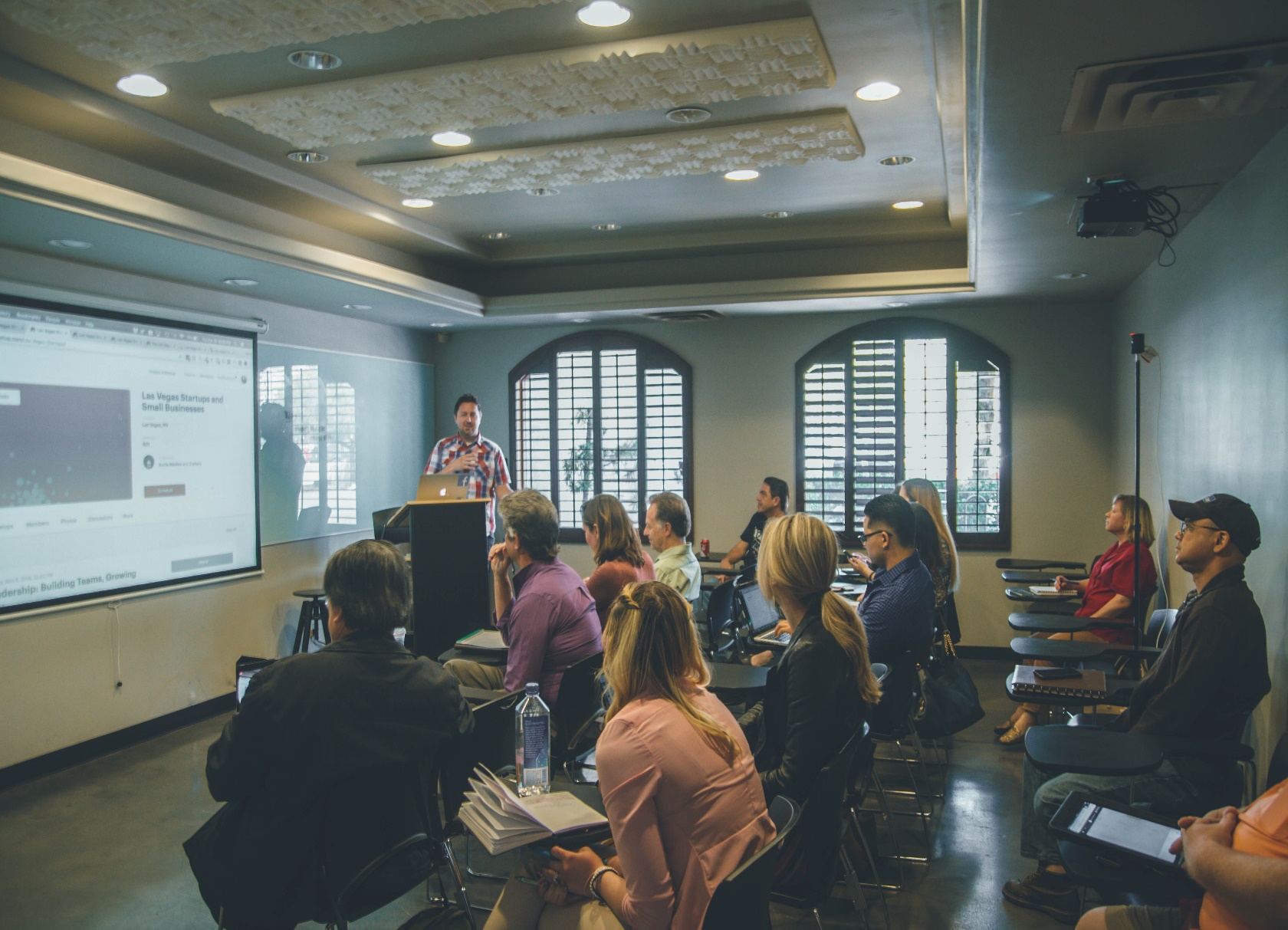 機械学習で失敗しないために大切なこと
大量データを用いて学習を行う．検証データを用いた検証を行い，学習不足，過学習がないことを確認する

②　機械学習の本質はなにか
訓練データによる学習により，訓練データ以外のデータを処理できる能力（汎化）を持つ。学習は，「誤差が減るように最適化を行う」という仕組みで動く

③　学習曲線は何の役に立つのか
同一の訓練データを用いて学習を繰り返すときに，誤差の減少度合いを示すもので，学習不足，過学習がないことの確認に利用
62
全体まとめ
機械学習はデータを利用して知的能力を向上させる手法であり、汎化能力を持つ。
汎化能力は訓練データに基づいて学習し、未知のデータも適切に処理できる能力を指す。
過学習は訓練データに過剰に適合し、未知の特徴やパターンに誤った結果を出す。
過学習の防止は困難。検証データを使用して確認することが重要。
学習曲線は訓練データと検証データの誤差の推移を表し、学習不足や過学習を確認するために使用される。
大量のデータの利用と，検証データと学習曲線を利用して学習不足や過学習がないことを確認することが成功の鍵である。
63